East Asia
China, North Korea, South Korea
Japan, Mongolia
Mainland East Asia is China and Mongolia.

Peninsula countries:  North and South Korea

Island countries:  Japan and Taiwan
Landforms:
	Plateau of Tibet
	Kunlun Mountains (NW of 					Plateau)
	Gobi Desert (China & Mongolia)
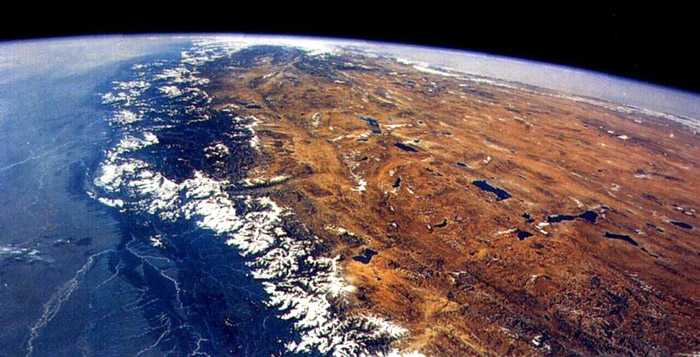 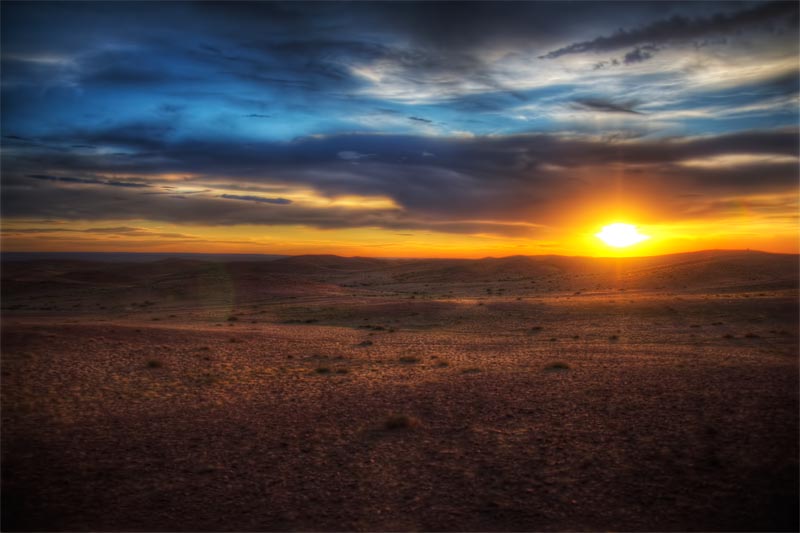 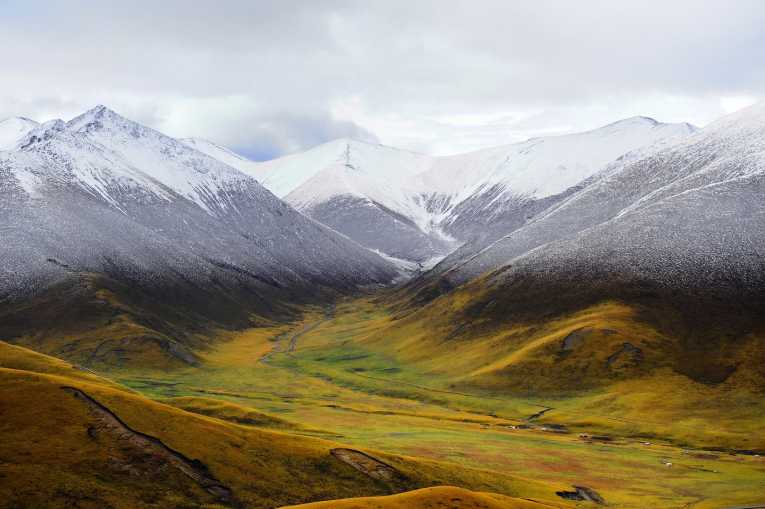 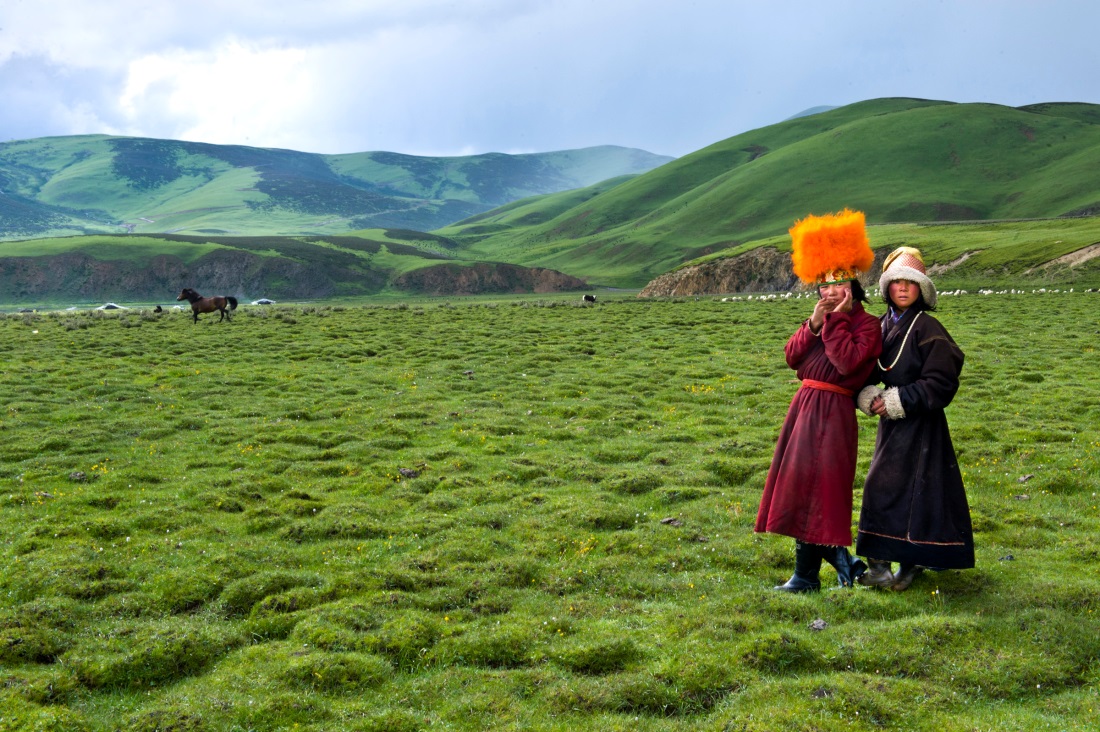 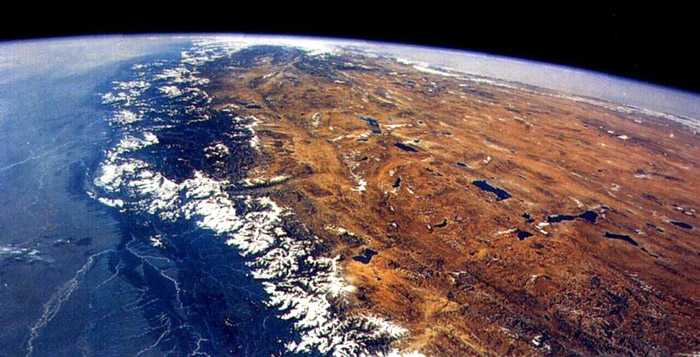 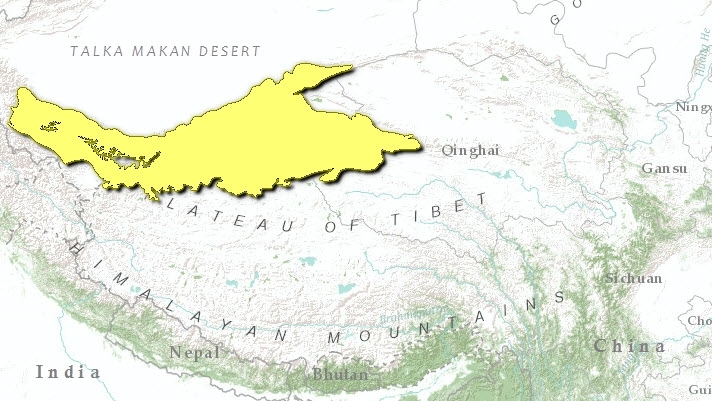 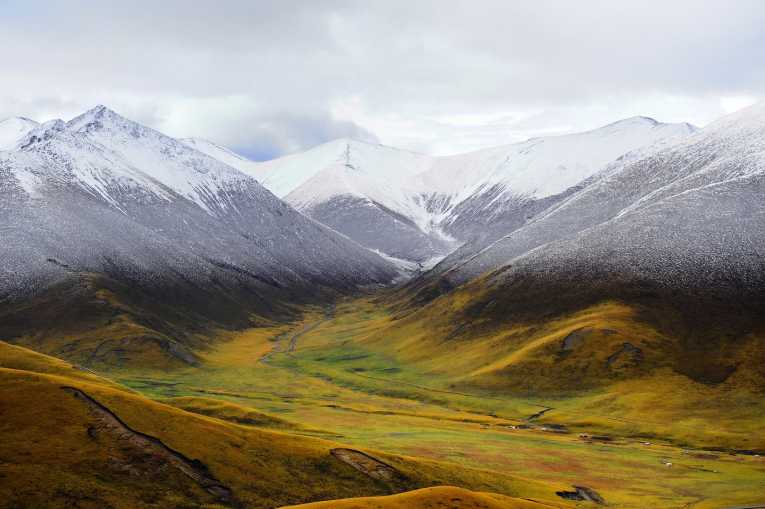 Kunlun Mountains
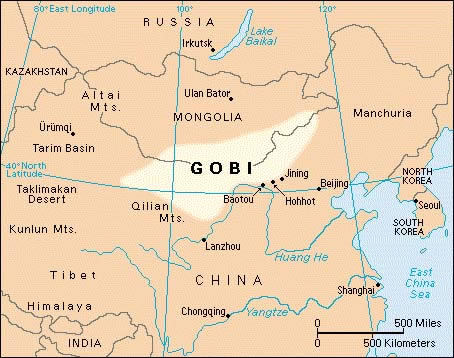 Gobi Desert
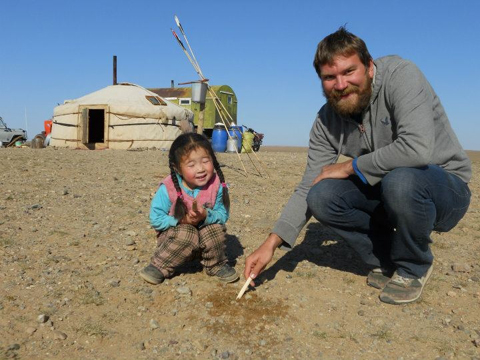 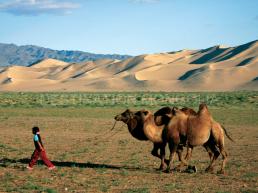 River Basins of the mainland:
	Chang Jiang
	Huang He
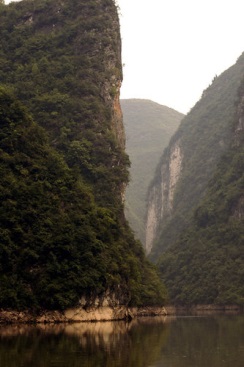 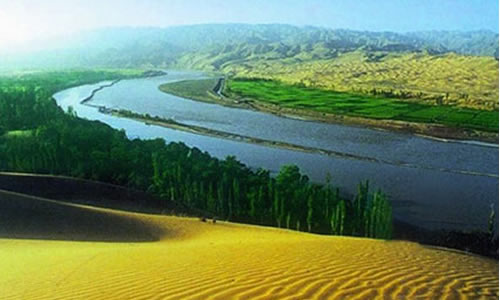 Coastal Plains-along the Pacific Ocean
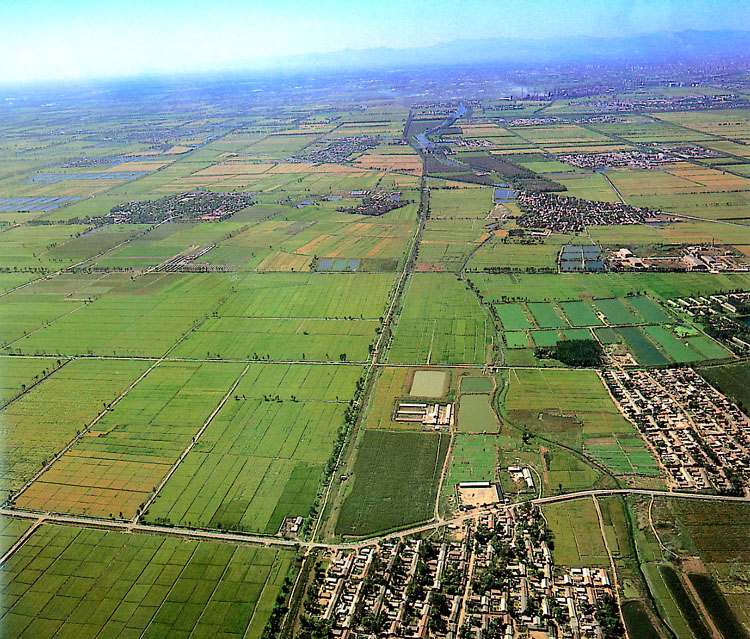 Japan
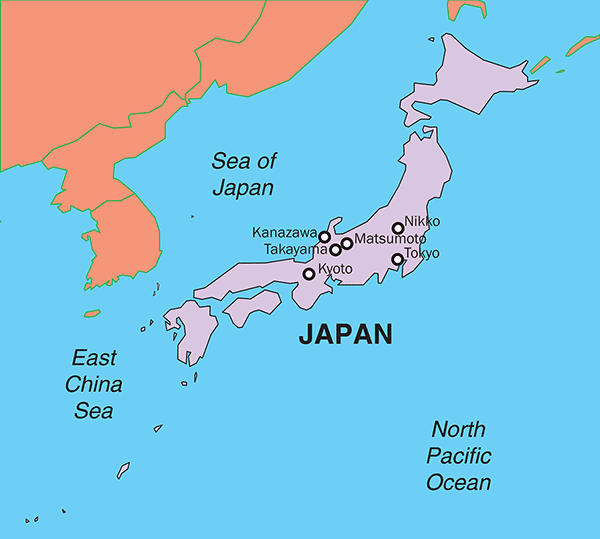 Japan-  an archipelago located on 
	the Ring of Fire.
Its location brings earthquakes, 
	volcanic activity, and  tsunamis.

http://video.nationalgeographic.com/video/news/japan-tsunami-2011-vin
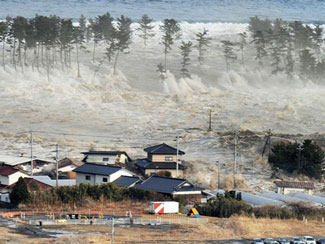 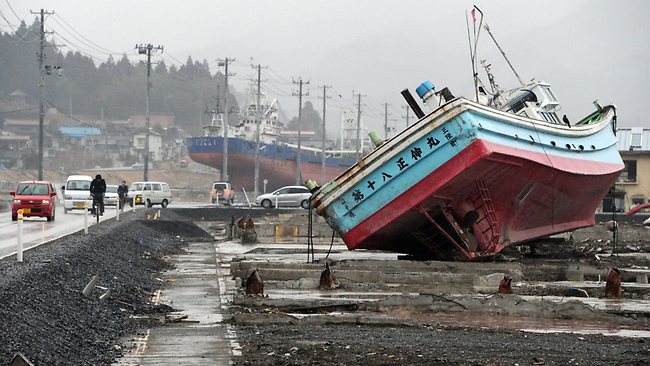 Japan is ¾ mountainous terrain which makes living space hard to find for this populous nation.
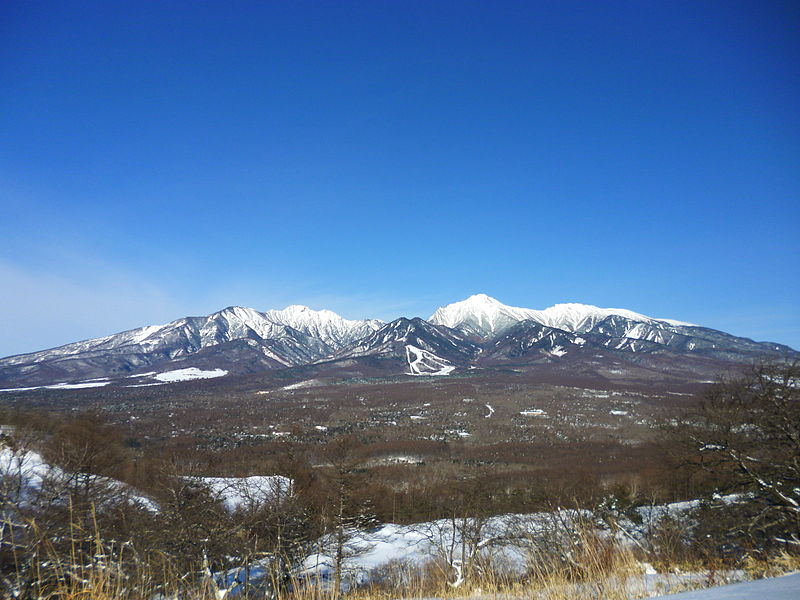 Many people live in the Kanto Plain region, which includes Tokyo,  Japan’s largest city.
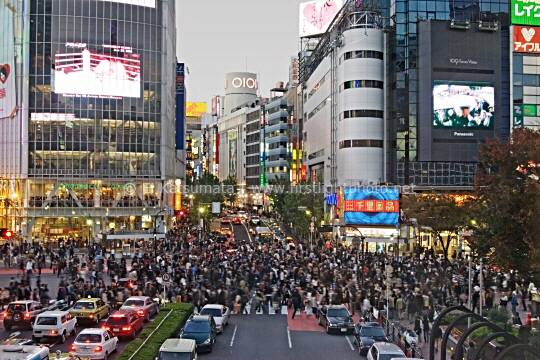 Korean Peninsula
	divided into two nations after
	WWII
	North Korea- Communist
	South Korea- democracy
 
Mountainous with coastal plains
	and river valleys
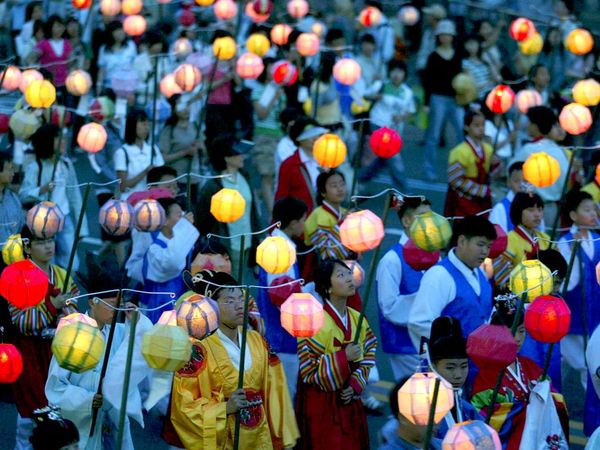 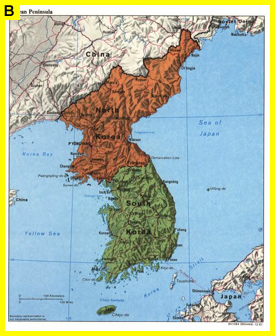 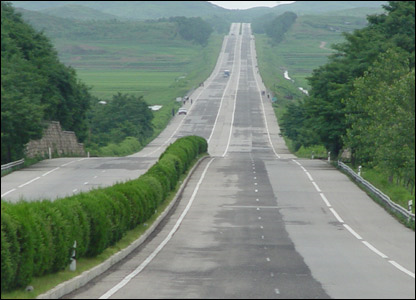 DMZ-demilitarized  zone (separates N & S Korea)